IGIC Webinar Series:
10/24/2019
Today’s Lineup:
Poll Questions
Have you ever considered being your own boss?
What do you see as the main barriers to becoming a GIS entrepreneur?
What assistance would push you over the edge to become a Hobbypreneur or Entrepreneur?
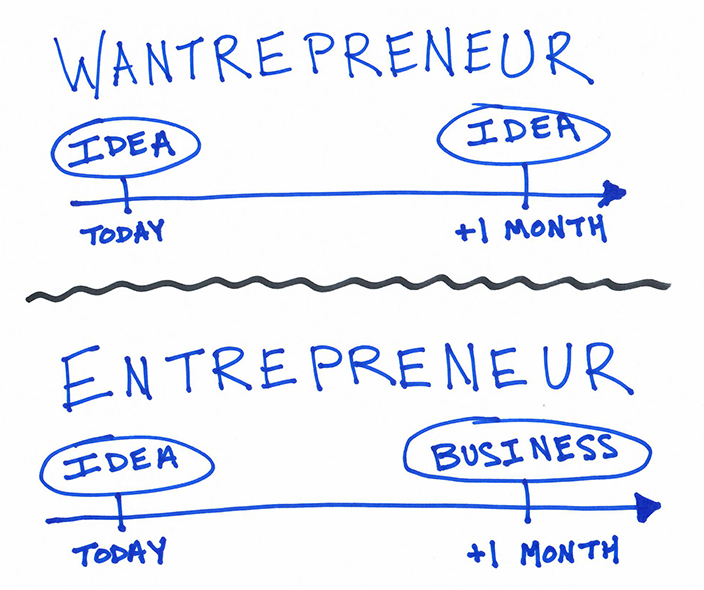 Starting a Business Presentation
Basic Startup Needs
Basic Startup Steps
Getting Business
Ongoing Needs
Starting a Business Discussion
Opportunities
Challenges
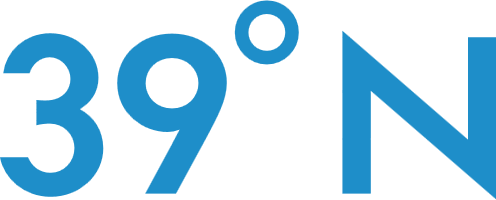 Have you ever considered being your own boss?
Poll Question
Have you ever considered being your own boss?
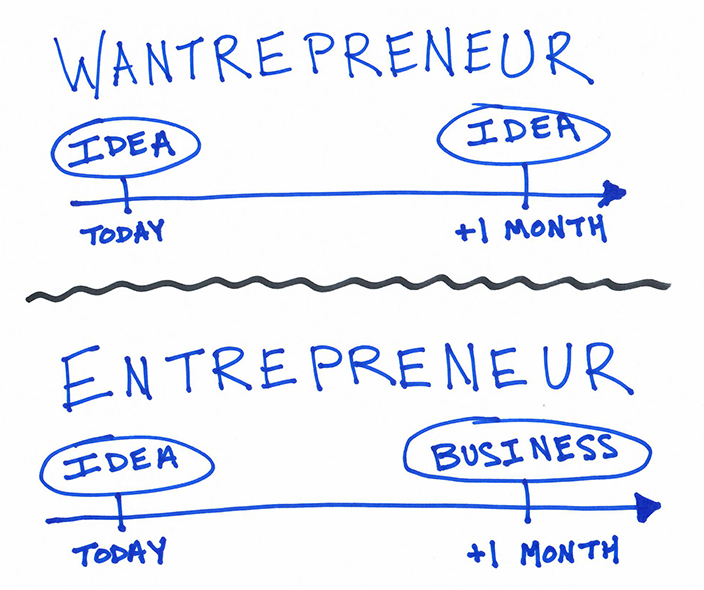 Wantrepreneur?
Hobbypreneur?
Entrepreneur?
Starting a Business Presentation
Basic Startup Needs
Basic Startup Steps
Getting Business
Ongoing Needs
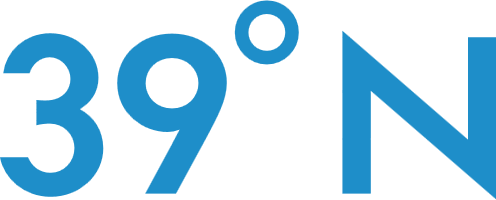 Basic Startup Needs:
Wantrepreneur	  Hobbypreneur	   Entrepreneur
Hobbypreneur Needs +
Health
Passion / Drive / Commitment
Computer / Software
Access to Internet
Nothing… keep your day job and thinking cap on.
Poll Questions
What do you see as the main barriers to becoming a GIS entrepreneur?

What assistance would push you over the edge to become a Hobbypreneur or Entrepreneur?
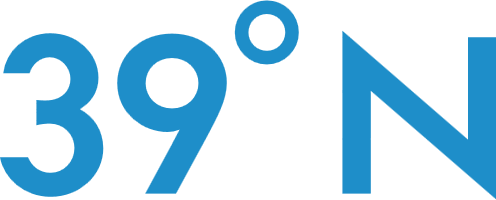 Basic Startup Steps:
Wantrepreneur	  Hobbypreneur	   Entrepreneur
Talk to SCORE Advisor and (or) Mentor(s)
Find a lawyer and accountant that you can trust.
Let them file your business name and obtain TIN.
In the grand scheme, these two professionals won’t cost a fortune up front but will get started on a good foot.
Talk to a SCORE representative
Register Business Name with INBiz*
https://inbiz.in.gov/BOS/Home/Index
Obtain a Federal Tax ID Number (TIN).
https://www.irs.gov/businesses/small-businesses-self-employed/apply-for-an-employer-identification-number-ein-online
Nothing… but take notes for future.
* For Indiana-based companies.
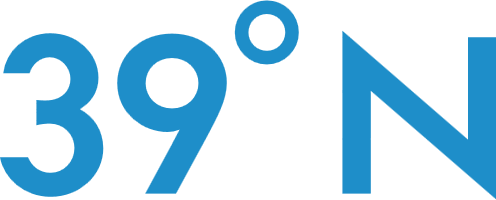 Getting Business:
Who do you want to serve? 
Local, State, and (or) Federal Government?
Commercial?
Higher Education?
Utilities?
Non-profits?
* For Indiana-based companies.
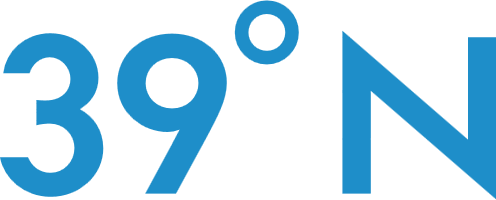 Getting Business:
Who do you want to serve? (cont.)
After this has been determined, talk to your mentor(s) and a SCORE representative to help prepare/review your business plan. 
A business plan… yes… the dreaded business plan.
It doesn’t have to feared. 
Think of it as a “dynamic” guidebook for you to refer to and revise overtime.
SCORE 
https://www.score.org/?gclid=Cj0KCQjwl8XtBRDAARIsAKfwtxCwkodP3HKI7iRuUQ-90RwXVBrbTv853quX_YNVbkYtIXzQq8LuyWQaAphVEALw_wcB
SCORE Virtual Business
https://onlinexperiences.com/scripts/Server.nxp
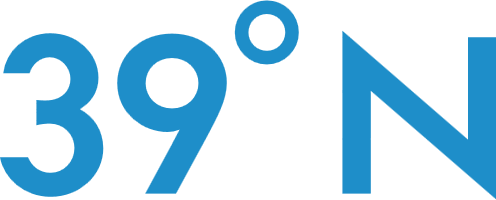 Getting Business:
By this point, you are now able to market your company to the industries we mentioned earlier except for the Federal Government.
There are a few extra steps to position your company to market to the Federal Government.

Step 1 – Ask your mentor(s) and (or) SCORE representative if they feel you are ready to market to the Federal Government.

Step 2 – Obtain a Data Universal Number through the Data Universal Numbering System (DUNS)

Step 3 – Create an individual user account through System for Award Management (SAM) database and log in to register your entity.

Step 4 – Request a CAGE Code through the Defense Logistics Agency (DLA).

Step 5 – Request a meeting with your local U.S. Small Business Administration office.
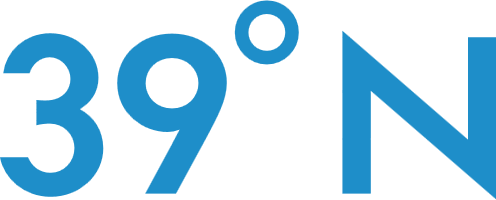 Getting Business:
Here are some helpful links for doing market research for the federal government:
Contracting Assistance
https://www.sba.gov/federal-contracting/contracting-assistance-programs

USA Spending 
https://www.usaspending.gov 
 
FPDS 
https://www.fpds.gov 
 
Small Business Dynamic Search 
https://web.sba.gov/pro-net/search/dsp_dsbs.cfm 
 
Fed Biz Opps 
https://www.fbo.gov/ 
 
Fed Connect 
https://www.fedconnect.net/FedConnect/MemberHome/Dashboard.aspx

SCORE 
https://www.score.org/?gclid=Cj0KCQjwl8XtBRDAARIsAKfwtxCwkodP3HKI7iRuUQ-90RwXVBrbTv853quX_YNVbkYtIXzQq8LuyWQaAphVEALw_wcB
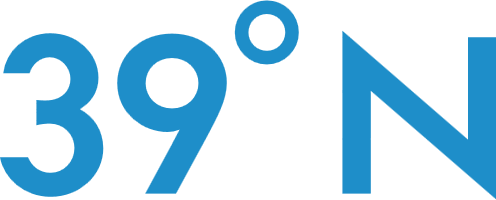 Ongoing Needs:
Entrepreneur
Support System (Family, Friends, Mentors, etc.)
Don’t work in isolation.
Attempt to spend more time working  “on” the Business instead of “in” the business.
Time Management
Freedom Grid
Use this grid for 1 week. Jot down every activity you do, no matter how trivial. At the end of the week, review each activity and ask yourself,
“Am I the only one who can do this?”
“If it doesn’t have to be me, Who else can?”
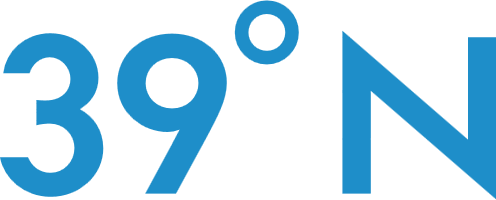 Ongoing Needs:
Entrepreneur
Time and Intelligence Grid
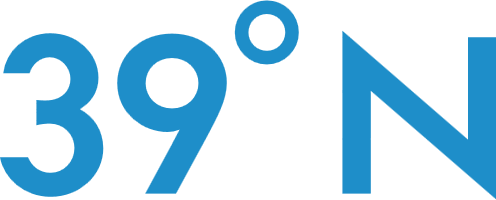 For afterthoughts…
chris@39dn.com
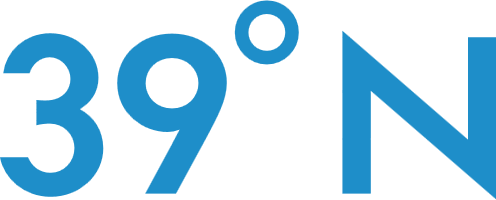